Sincroniza tu respiración con esto
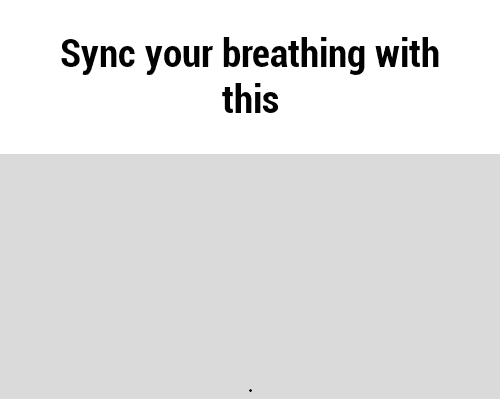